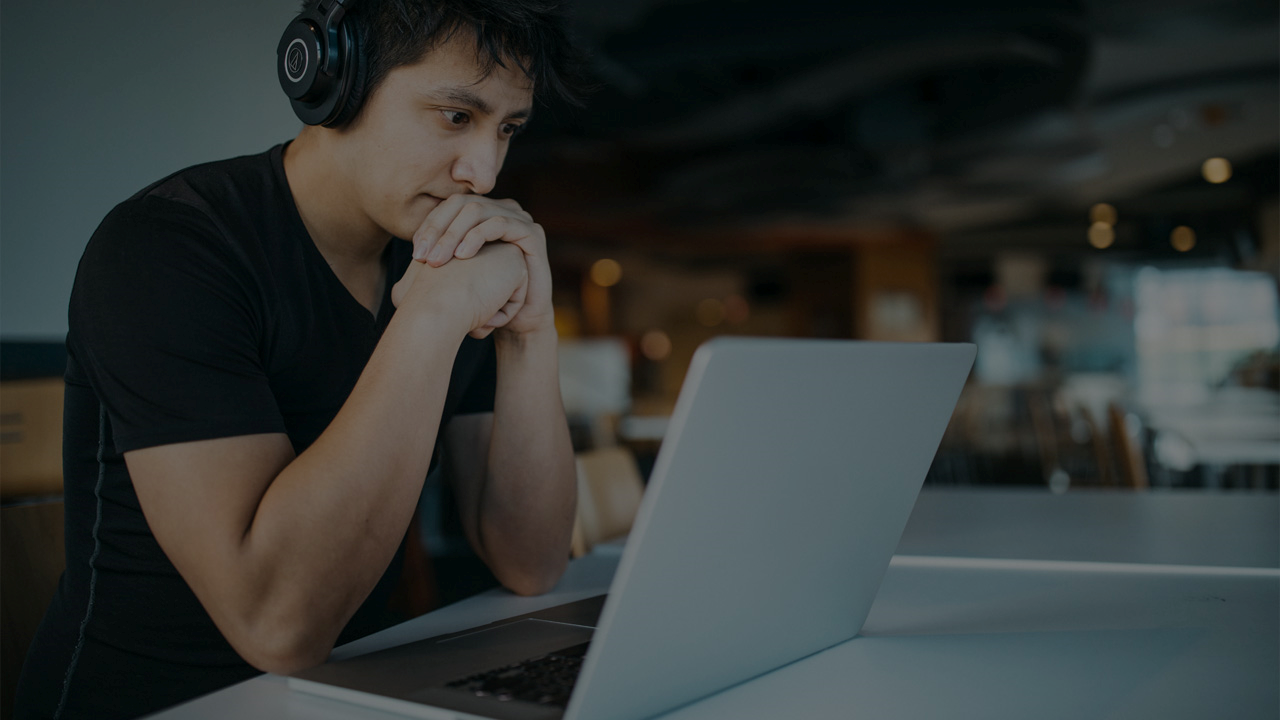 Pivoting Practice
Beth Ratway
[Speaker Notes: https://drive.google.com/drive/u/0/folders/13sv-IYElDwGczlfEj5W4bYmiGGonyxRE]
Welcome
While we wait – Please jot down the following in the chatbox:
Name
Grade/courses you teach
One thing you are interested in learning today
Checking In
https://www.window-swap.com/
[Speaker Notes: https://www.window-swap.com/]
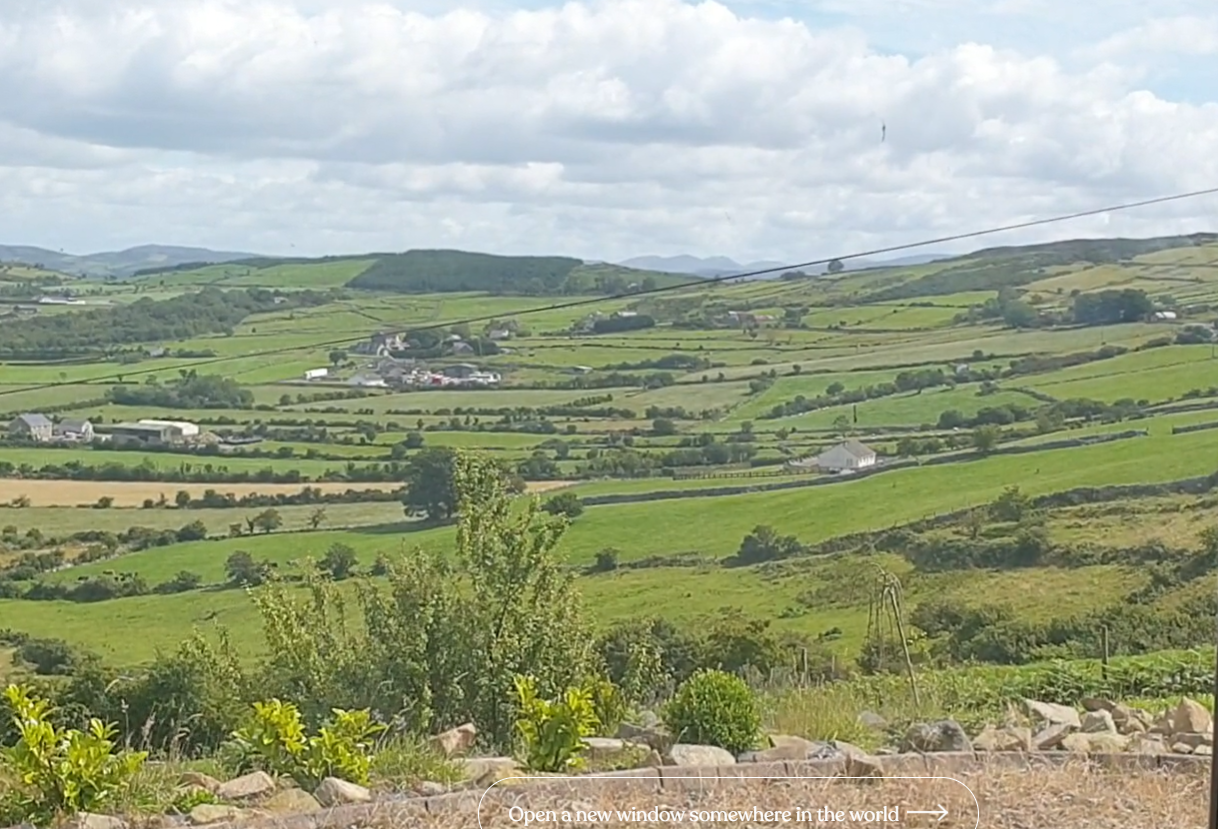 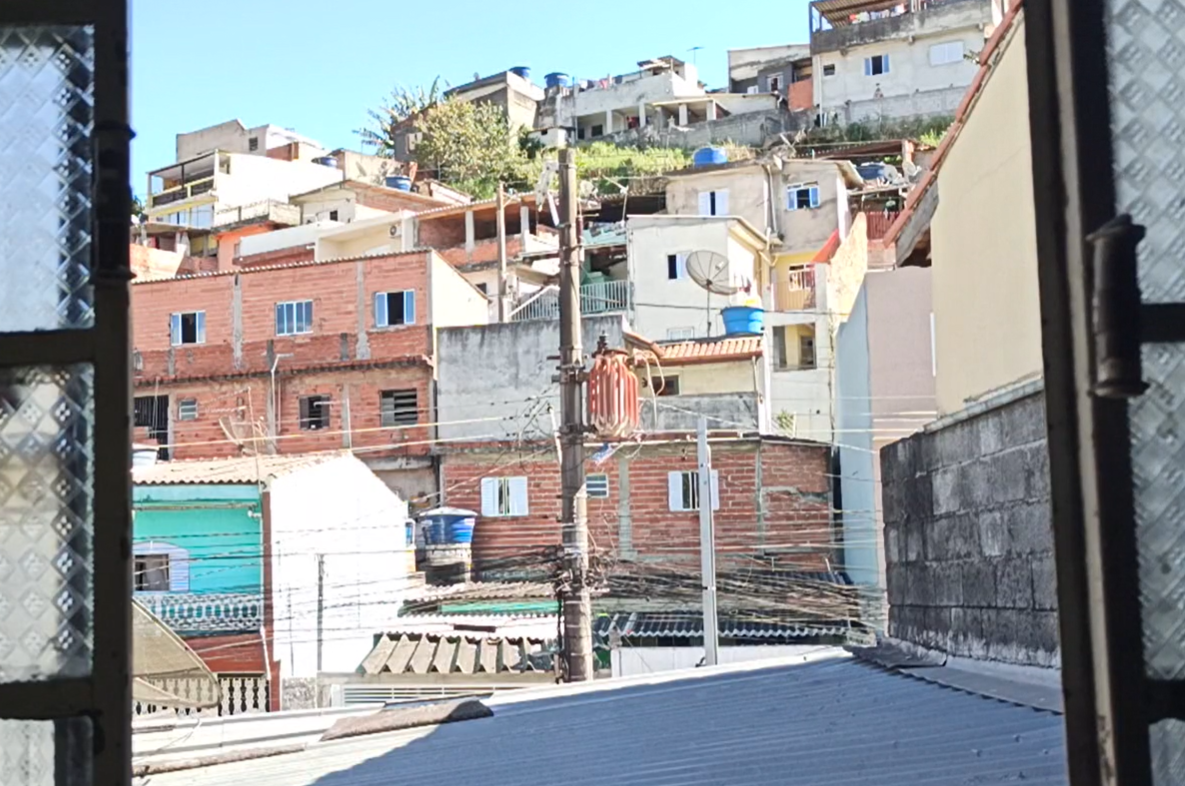 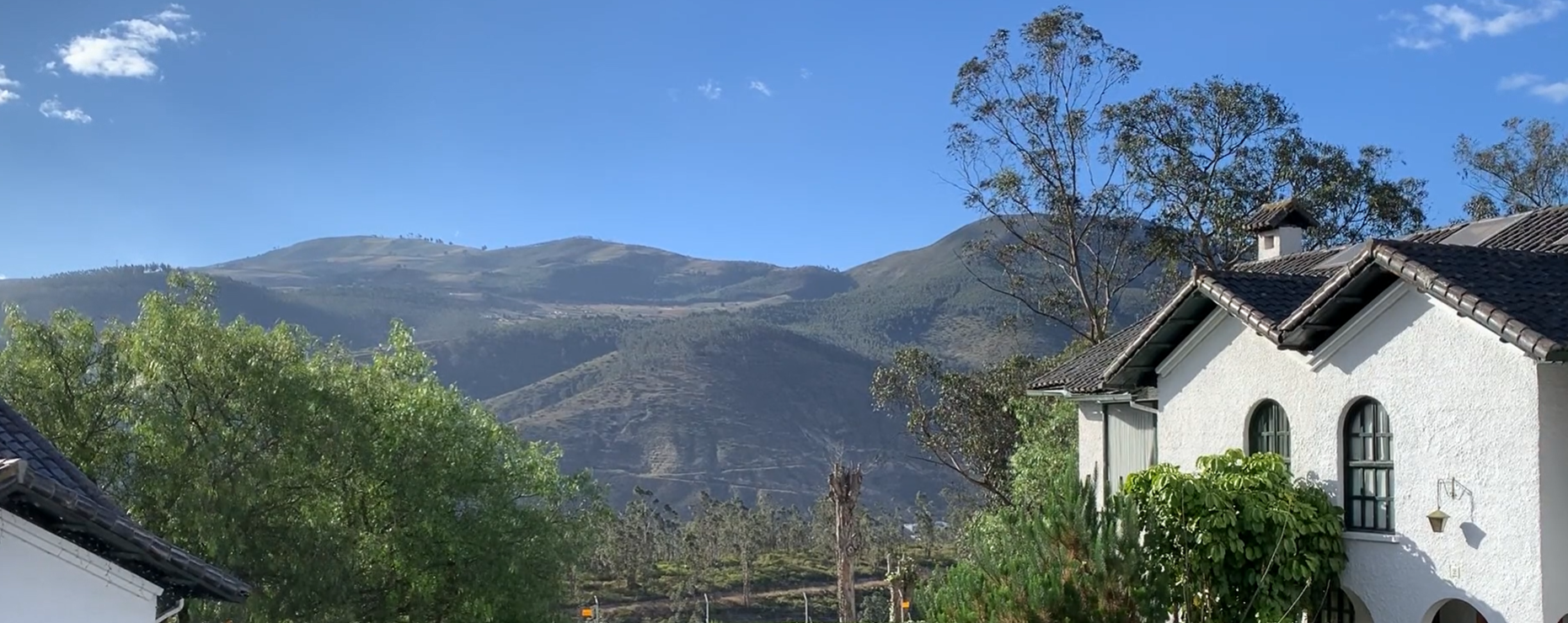 IRELAND
ECUADOR
BRAZIL
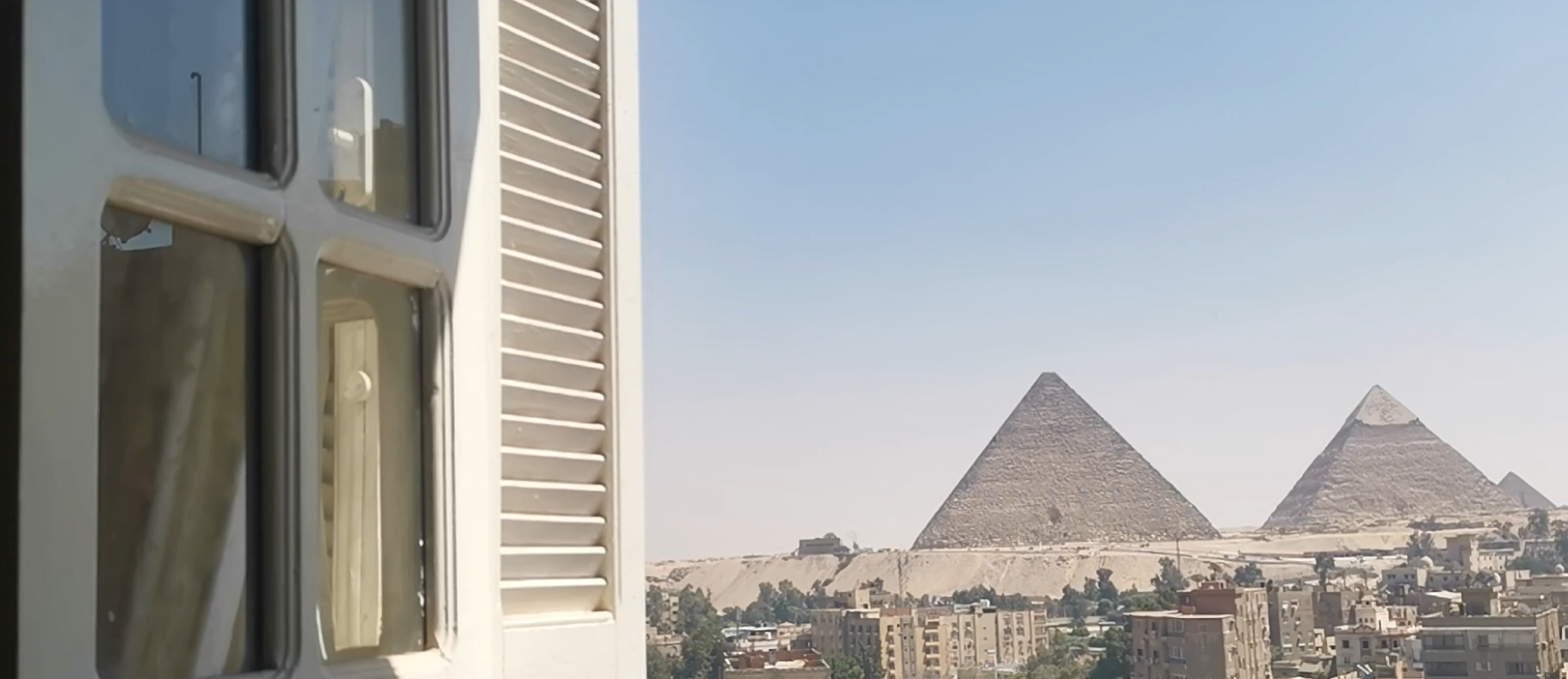 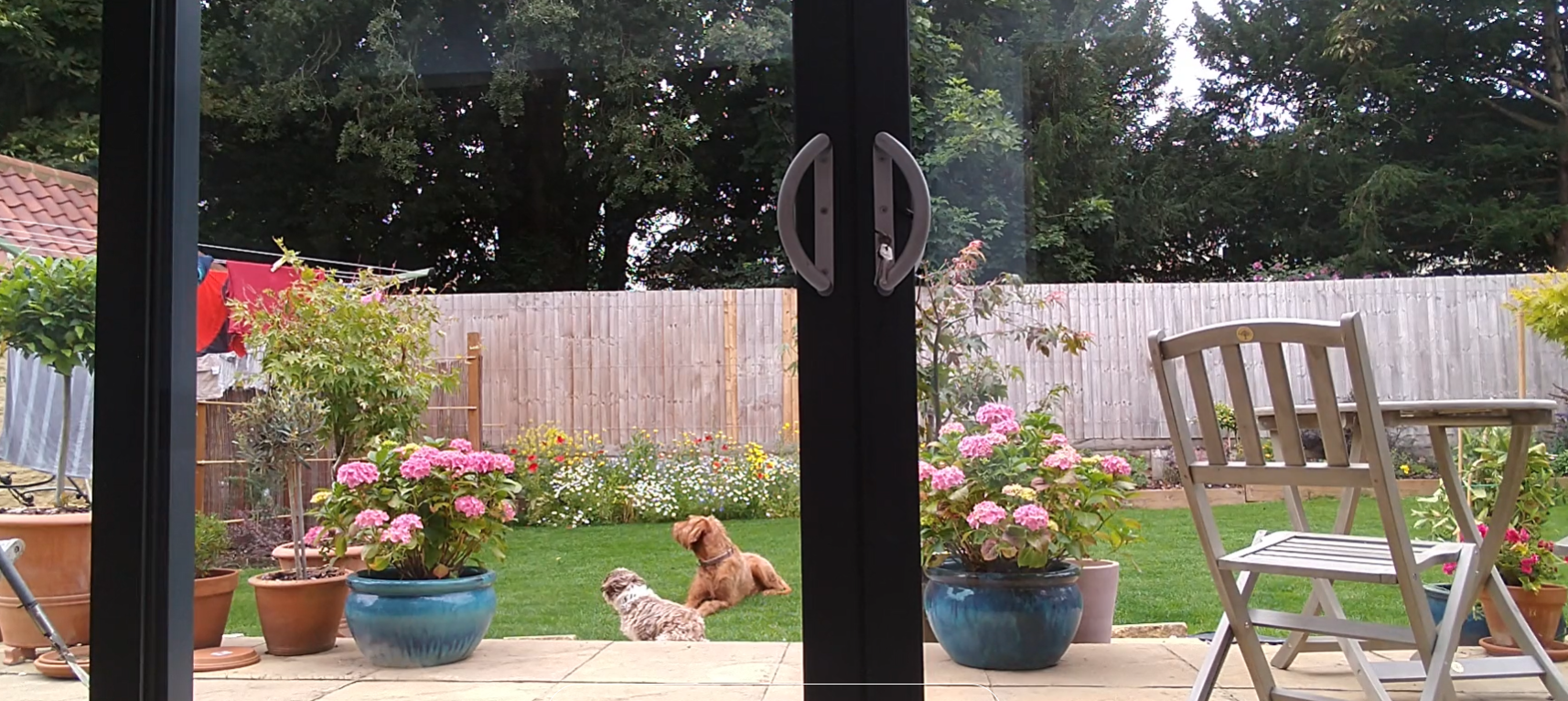 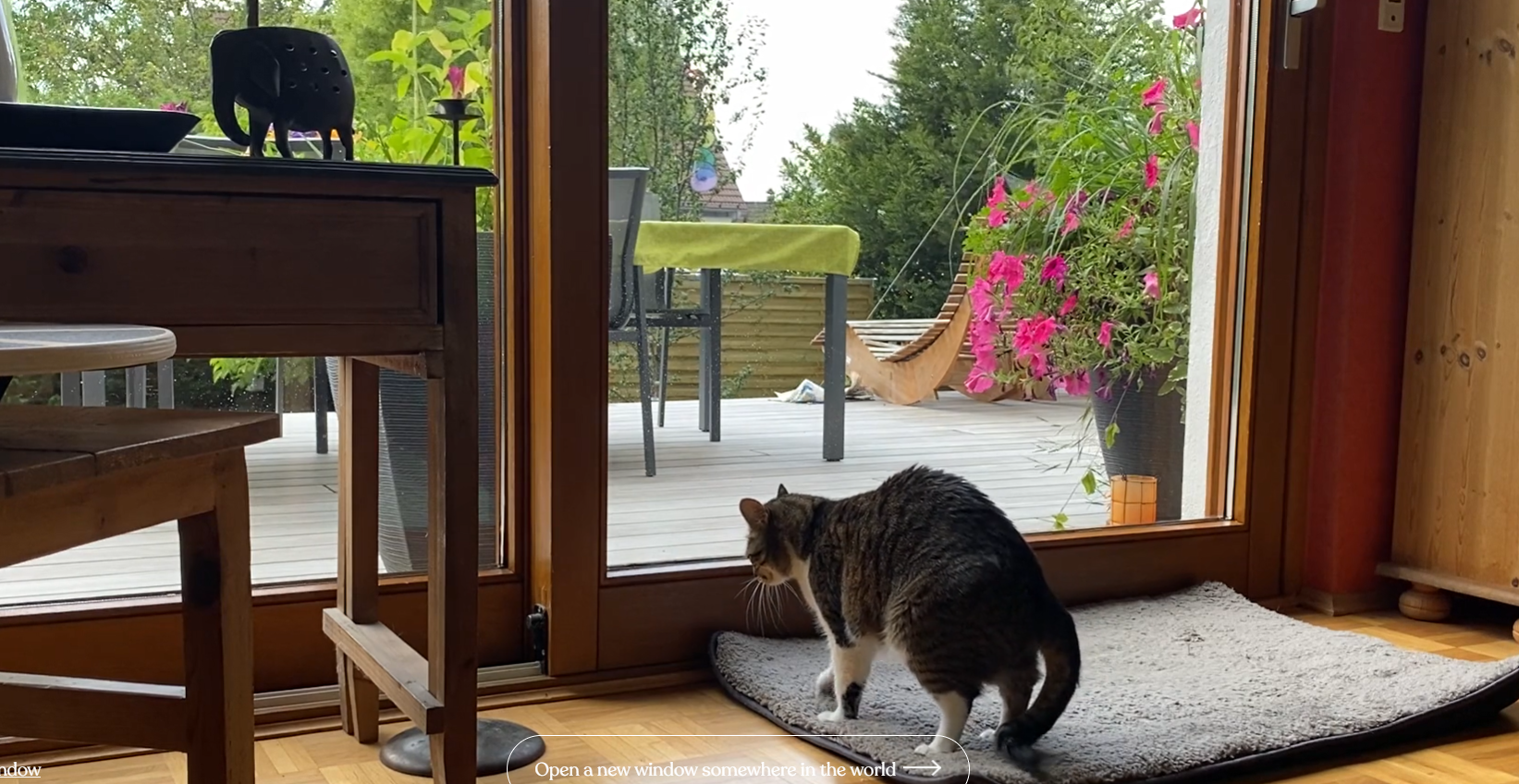 EGYPT
UK
GERMANY
What is Pivoting?
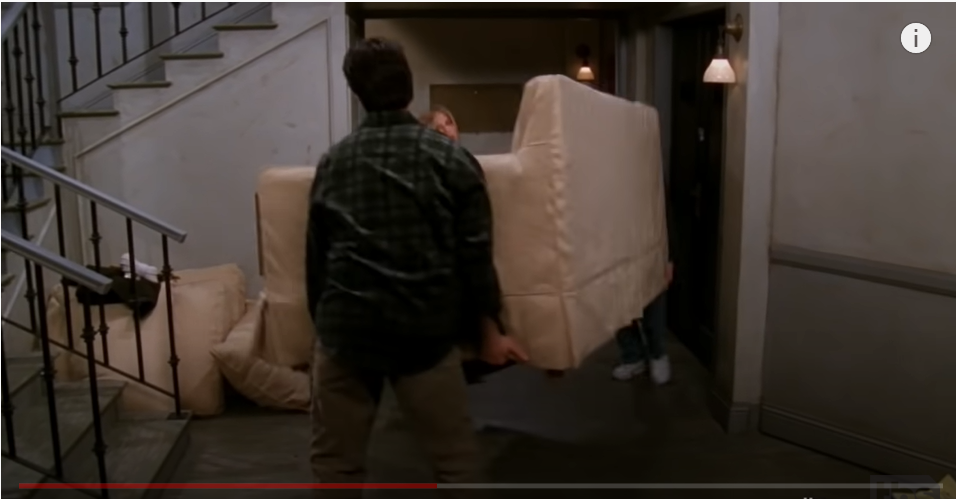 [Speaker Notes: https://www.youtube.com/watch?v=8w3wmQAMoxQ – 2:19]
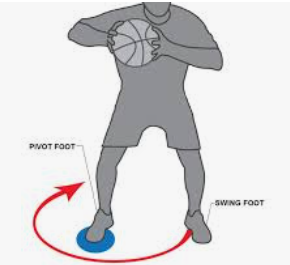 [Speaker Notes: Pivot foot is grounded in standards and good practices]
Goals for Session
We are in this together….
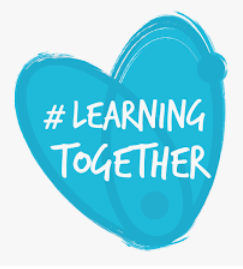 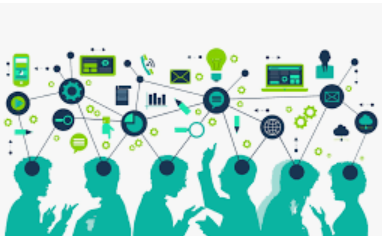 [Speaker Notes: Learning together – I do not have all of the answers – just bits and pieces – we need to continuously learn from each other]
Protocol for Interaction
Be present and participate.​
Assume good intent.​
Listen to understand.​
Be open to new ideas.
Be open to working outside your comfort zone.
Take time to reflect.​
Please keep muted unless speaking to cut down on background noise.​
Use chat box to communicate any responses or technical issues.​
Others…?
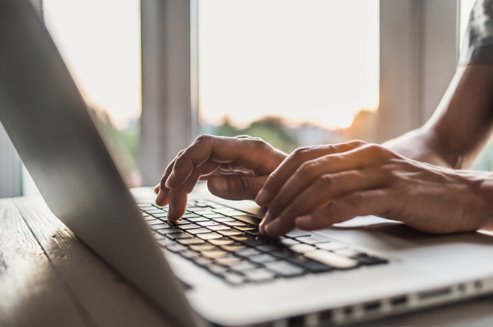 Continue to focus on the key questions
[Speaker Notes: This is what should ground all you do]
How is this different today???
What does good instructional practice look like in Social Studies?PollEv.com/bethratway140
[Speaker Notes: How is this different today?
Jot down your thoughts here
Question 1 - PollEv.com/bethratway140
Question 2 – in chatbox]
Current Context
Clear and consistent communication
Creating explicit and consistent rituals and routines
Using research-based instructional strategies
Determining whether to use digital or non-digital tools for an assignment 
A focus on authentic learning, where authentic products are created and students have voice and choice in assignments
[Speaker Notes: https://www.cultofpedagogy.com/9-ways-online-teaching/]
Planning Your Pivot
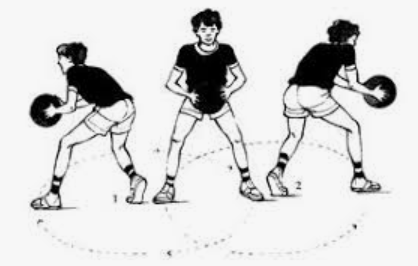 [Speaker Notes: Grounding the work in the standards and good practices]
Pivot Foot – Grounded in Good Practice
[Speaker Notes: This comes from looking at multiple components including the standards]
How are you currently engaging with students?
PollEv.com/bethratway140
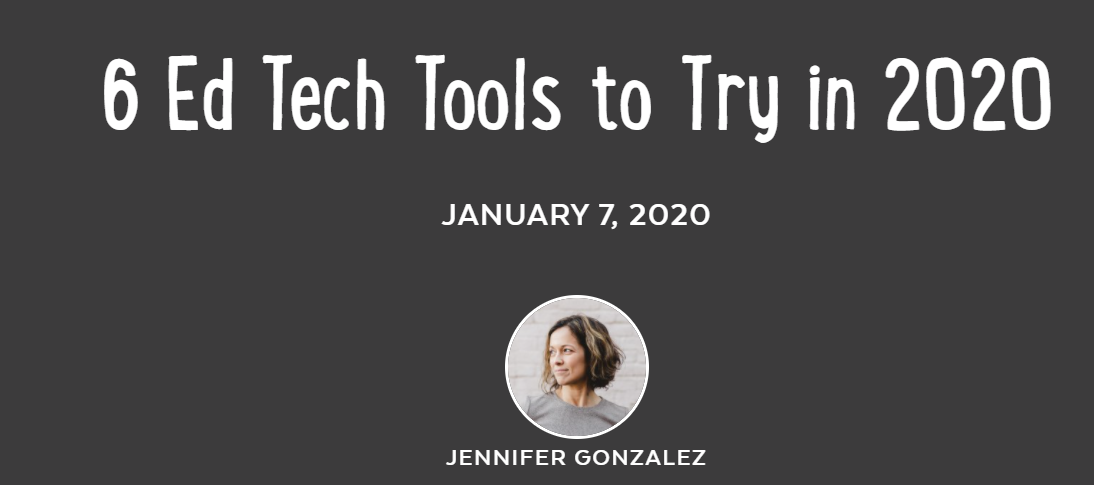 1
2
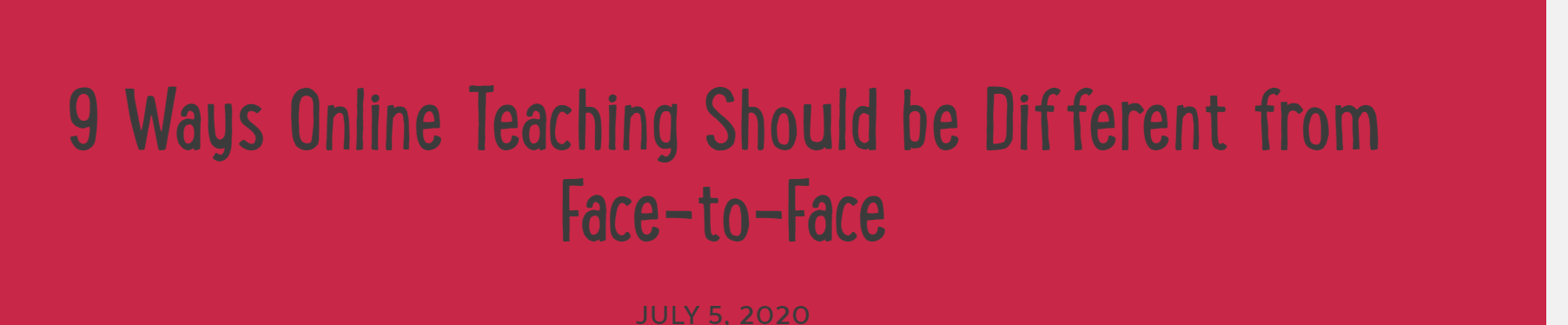 [Speaker Notes: https://www.cultofpedagogy.com/6-ed-tech-tools-to-try-in-2020/]
Jot Down Your Thoughts Here
[Speaker Notes: https://docs.google.com/document/d/1R8xvg2r0Lco0EkIfkAZMeb8KdRA9EfNNJdNTPrrzdhA/edit#heading=h.lcryqoc2rath]
Pivot Foot – Grounded in Good Practice
[Speaker Notes: https://drive.google.com/drive/u/0/folders/1OHuOeqSjVfv6ULohI2-OL2hTfWuOoVYI 
Tell participants to look at the number next to their name and open that doc in this folder]
Strategies and Resources
Ready for More
https://clalliance.org/wp-content/uploads/2020/02/Design-Pack-Games-And-Learning.pdf
Visible Learning:  Surface and Deep Level High-Leverage Practices
Surface Level
Teacher modeling
Graphic organizers
Leveraging prior knowledge
Vocabulary
Wide reading
Note-taking
Deep Level
Close reading
Class discussions
Metacognitive strategies
Reciprocal teaching
Feedback to the learner
Overview
[Speaker Notes: The focus of this presentation grounding us in the purpose of social studies and focusing on those practices – Stefanie in Nov will focus on the process and how to design learning for conceptual understanding in social studies

Point participants to the overview linked in the slide and in their resources folder. 
During this time, we are all thinking about ways in which learning can be accelerated in order to make up for any learning lost last spring.
Hattie et al. describes specific instructional strategies that work best in surface level learning and those which work best when in the deep learning phase. Both phases are equally important for student learning and, when used effectively, have the power to dramatically accelerate student learning. 
Ask participants to go to their notecatcher and answer the following question:
How do you use “high leverage practices” in your own classroom? 
Have a whole group discussion so participants can share their responses.]
Resources
PLC/Self Reflection Tool
[Speaker Notes: https://docs.google.com/document/d/1vKWflx_nKmv08gWg5RAIbwc1zasbaPoDmvrIsPfHEvI/edit]
Questions and Comments
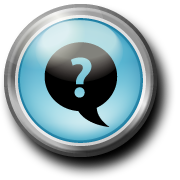 [Speaker Notes: Anyone willing to share?]
Thank You!
Beth Ratway
bratway@air.org